Инвестиции, виды ценных бумаг, фондовый рынок.
ВКС по обществознанию 
Решение сложных задач по ОГЭ/ЕГЭ
Кодификатор ОГЭ 2023г
Кодификатор ЕГЭ 2023г
Ценная бумага – это документ, составленный по установленной форме и при наличии обязательных реквизитов, удостоверяющий имущественные права, осуществление или передача которых возможны только при предъявлении этого документа.
Фондовый рынок – это организованный рынок торговли ценными бумагами.
Свойства ценных бумаг
• Обращаемость• Ликвидностью• Они доступны для гражданского оборота. 
Это означает, что физические и юридические лица могут заключать сделки с ценными бумагами.Участниками таких сделок являются эмитент и держатель.Эмитент – это лицо, выпустившее ценную бумагу.Эмитентами могут быть только юридические лица и государство, а держателями физические лица, юридические лица и государство.Обязательным условием реализации эмитентом, закреплённых в ценной бумаге имущественных прав, является её предъявление держателем.
Инвестиции — это вложение денежных средств для получения дохода или сохранения капитала. Различают финансовые инвестиции (покупка ценных бумаг) и реальные (инвестиции в промышленность, строительство и так далее).
Инвестор - владелец (собственник) ценной бумаги, ставший им в результате обмена на нее определенного количества принадлежавших ему денег или вещей (имущества)
Биржа - организационный, постоянно функционирующий, определенный оптовый рынок однородных товаров.
Бро́кер (от англ. broker — маклер, брокер, посредник) — юридическое или физическое лицо, выполняющее посреднические функции между продавцом и покупателем.
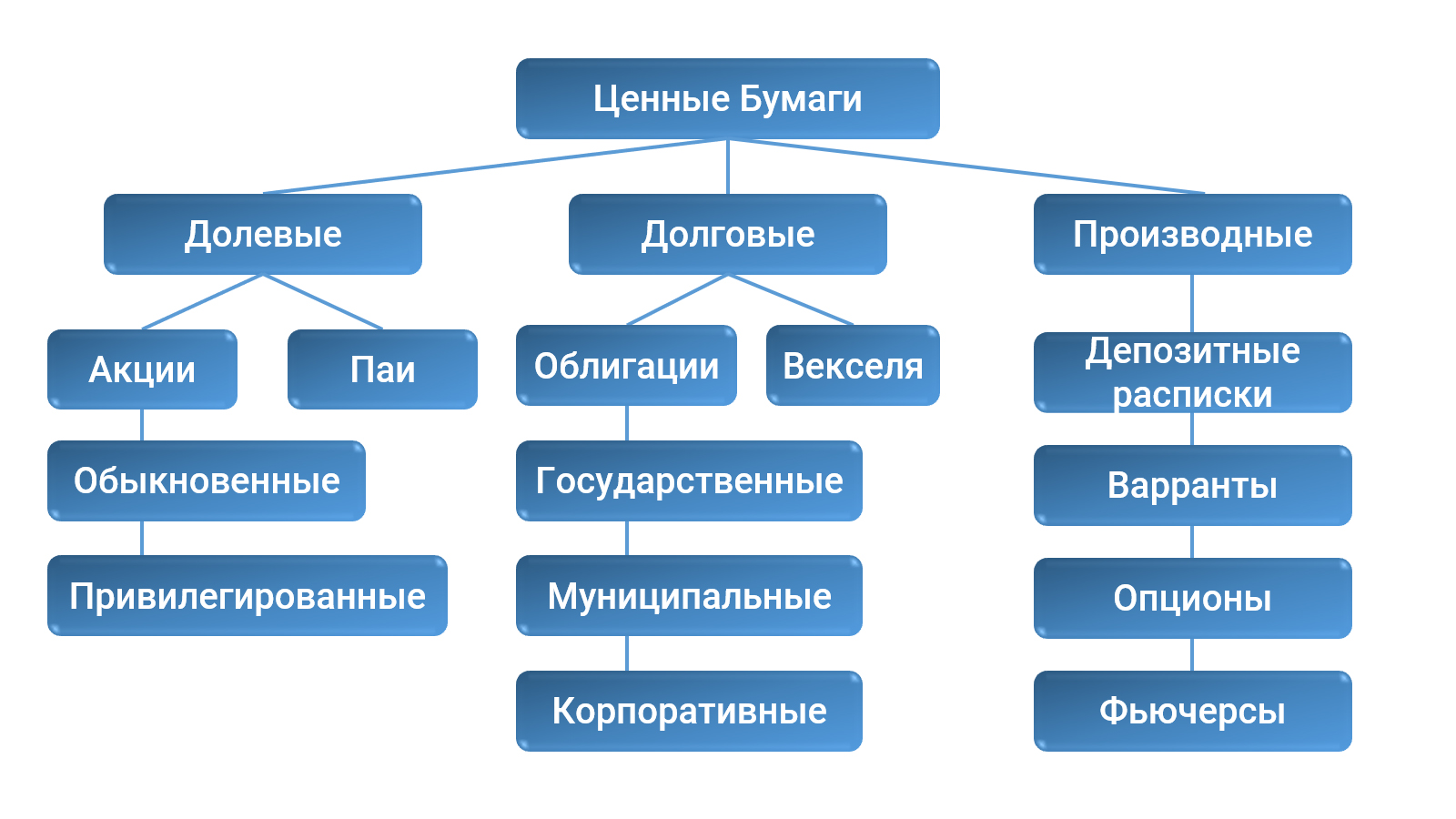 Виды ценных бумаг
• Долевые - указывают на долю лица,вложившего своё имущество в предприятие(акция)• Долговые - закрепляют долговыеобязательства (облигация, депозитныйсертификат)• Производные ценные бумаги любые ценные бумаги,удостоверяющие право их владельца на покупку илипродажу акций, облигаций и государственных долговых обязательств (финансовые фьючерсы, варранты, опционы, фьючерсные контракты).
Акция — ценная бумага, закрепляющая право владельца на получение прибыли в виде дивиденда, на участие в управлении АО, и на часть имущества после его ликвидации.
Облига́ция — долговое свидетельство, которое включает в себя два непременных свойства, возврат ссуды в срок и выплата фиксированного, регулярного дохода в виде процента.
 Пример: ИП Иванов 20 августа 2022 года вложил свои свободные средства в размере 300 000 руб., купив облигации АО «Ирина» на год. Таким образом, он стал инвестором предприятия по выпуску детской одежды и знает, что 20августа 2023 года получит вложенные средства обратно и доход в виде фиксированного процента.
Вексель-письменное долговое обязательство, в котором указана величина денежной суммы и сроки ее уплаты должником. 
Пример, ИП Иванов приобретает у фирмы «Уют» пеноплекс стоимостью 30 000 рублей. 15 000 отдал сразу, а на а на оставшуюся сумму попросил выписать вексель, с обязательством выплатить 15 000 рублей через две недели.пай — именная ценная бумага которая подтверждает, что вам принадлежит такая-то доля такого-то фонда.